8th Webinar on General Insurance
27th March, 2023
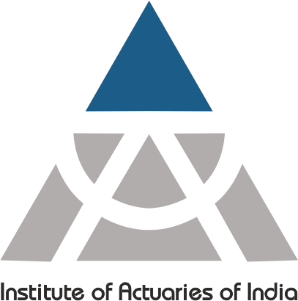 Importance of Risk Based Capital 
under New Financial Reporting Regime
Prasun SarkarAppointed Actuary and Chief Actuarial Officer, ICICI Lombard
Palreddy VishnuvardhanAppointed Actuary, United India Insurance
Agenda
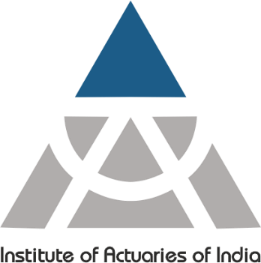 Introduction to Risk Based Capital (RBC)

RBC vs IFRS: Synergies & Differences

Transitions under Different Regimes & Challenges
www.actuariesindia.org
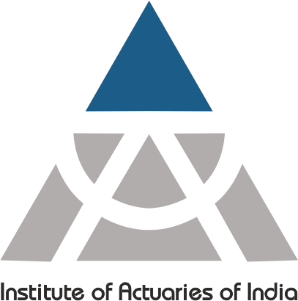 Introduction to 
Risk Based Capital (RBC)
Risk Based Capital (RBC)
Introduction
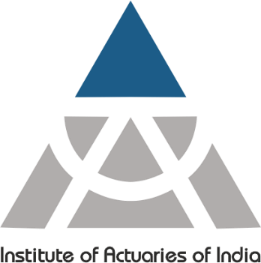 Definition
RBC is a method used to assess the solvency and financial stability of insurance companies
It is based on the idea that the insurance companies should determine and hold the  capital consistent with amount of risk it has assumed in its operations




To ensure that insurers have sufficient capital to pay claims and remain financially stable, even under adverse market conditions
Tool to monitor the financial health of insurance companies and to take action if a company's capital falls below the required levels
Objective
www.actuariesindia.org
[Speaker Notes: To define the threshold limits below which regulatory intervention is required]
RBC Framework
Landscape
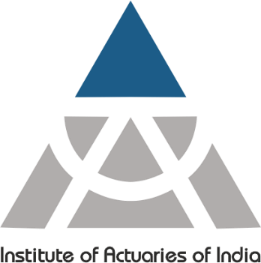 Risk Sensitive
www.actuariesindia.org
Risk Based Capital (RBC)
Key Decision Variable and Drivers
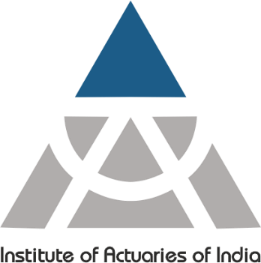 Key Decision Variables
Types of Risk Considered
Underwriting Risk
Premium Risk
Reserve Risk
Catastrophe Risk


Interest Rate Risk
Currency Risk
Other Market Risks


Credit Risk
Expense Risk
Liquidity Risk
Operational Risk
Market Risk
Other Risks
www.actuariesindia.org
Risk Based Capital (RBC)
Brief Description of Risks
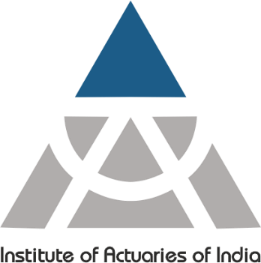 www.actuariesindia.org
RBC Implementation Across Different Regimes
Capital Risk Charges
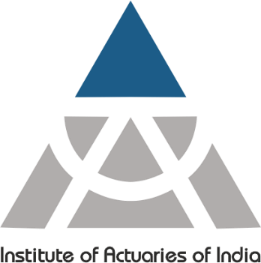 www.actuariesindia.org
RBC Implementation Across Different Regimes
Current EC vs BCAR (Capital Charges calibration)
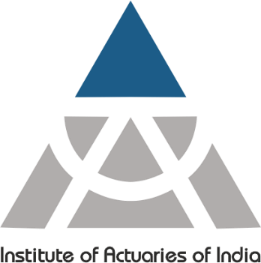 www.actuariesindia.org
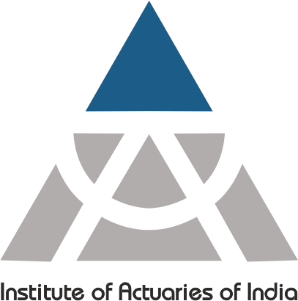 RBC vs IFRS: Synergies & Comparison
Risk Based Capital vs IFRS
Objectives
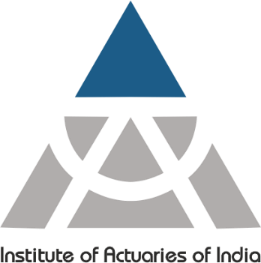 Risk Based Capital
IFRS
Disclosure of financial information based on principle-based accounting standards
Determination of adequate capital requirements, given the risk profile
Improves comparability and transparency
Helps market participants by enabling informed decision-making
Ensures solvency to meet financial obligations
Emphasis on both income statement and balance sheet
Emphasis on balance sheet for solvency purpose
Market consistent valuation
Key stakeholders:
Investors and creditors
Key stakeholders:
Policyholders & supervisors
www.actuariesindia.org
Risk Based Capital vs IFRS
Balance Sheet View
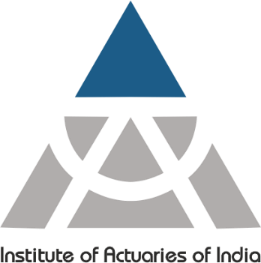 Assets
Liabilities under RBC
Liabilities under IFRS
RBC views the balance sheet in perspective of enabling the assessment of capital adequacy

IFRS views the balance in perspective of increasing comparability, transparency and quality of financial statements

IFRS valuation incorporates Contract Service Margin (CSM) to defer profits on unearned portion
Technical Provisions under IFRS
Technical Provisions under IFRS
Technical Provisions under RBC
www.actuariesindia.org
Risk Based Capital vs IFRS
Balance Sheets
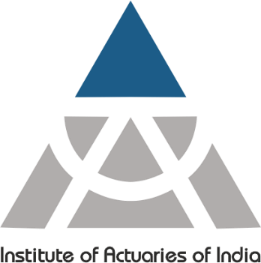 Major Similarities and Differences (details in subsequent slides)
www.actuariesindia.org
Risk Based Capital vs IFRS
General Principles
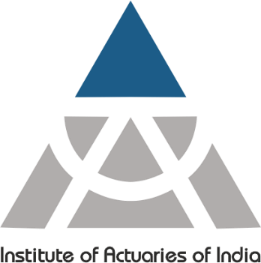 Insurance Contracts – Scope
www.actuariesindia.org
Risk Based Capital vs IFRS
General Principles (continued..)
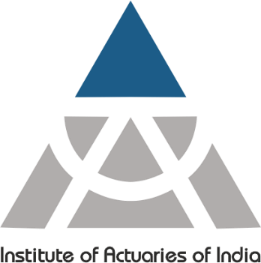 Insurance Contracts – Expired and Unexpired block of business
www.actuariesindia.org
Risk Based Capital vs IFRS
General Principles (continued..)
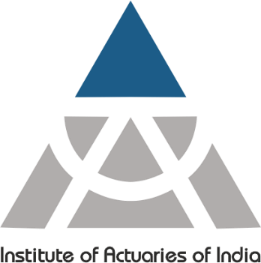 Insurance Contracts – Probability weighted future cashflows
www.actuariesindia.org
Risk Based Capital vs IFRS
General Principles (continued..)
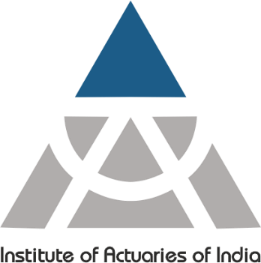 Insurance Contracts – Contract Boundary
Insurance Contracts – Recognition and Derecognition
www.actuariesindia.org
Risk Based Capital vs IFRS
General Principles (continued..)
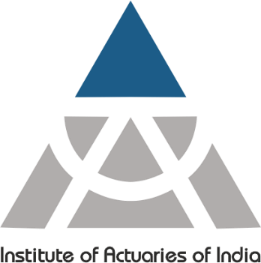 Insurance Contracts – Assumptions underlying best estimate
www.actuariesindia.org
Risk Based Capital vs IFRS
Cashflows
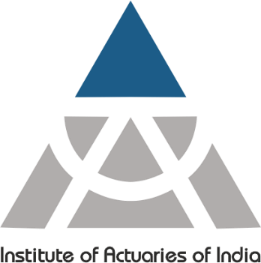 Insurance Contracts – Scope of cashflows
www.actuariesindia.org
Risk Based Capital vs IFRS
Discount Rate
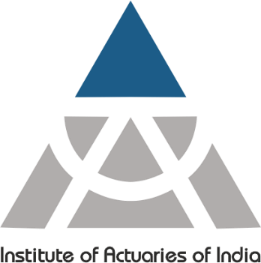 Insurance Contracts – Discount rate
www.actuariesindia.org
Risk Based Capital vs IFRS
Risk Margin
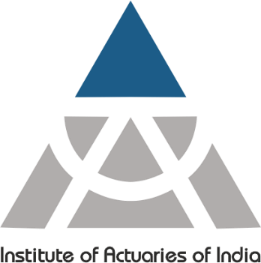 Insurance Contracts – Risk Margin / Risk Adjustment
www.actuariesindia.org
Risk Based Capital vs IFRS
Cashflows (Continued..)
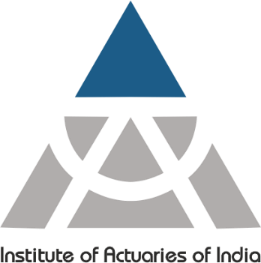 Insurance Contracts – Investment return cashflows
Insurance Contracts – Tax cashflows
www.actuariesindia.org
Risk Based Capital vs IFRS
Contractual Service Margin (CSM)
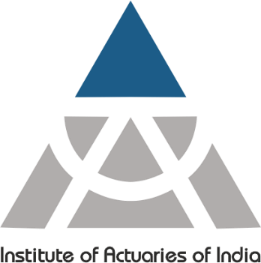 Insurance Contracts – CSM
www.actuariesindia.org
Risk Based Capital vs IFRS
Replicating Portfolio
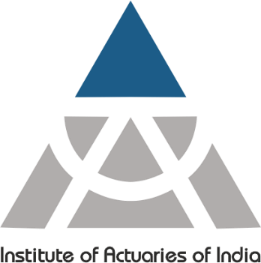 Insurance Contracts – Replicating Portfolio
www.actuariesindia.org
Risk Based Capital vs IFRS
Reinsurance
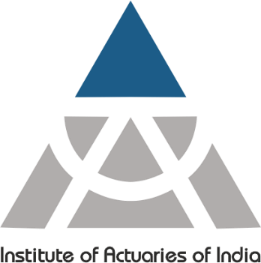 Insurance Contracts – Reinsurance
www.actuariesindia.org
Risk Based Capital vs IFRS
Portfolio Transfer & Transitional Arrangements
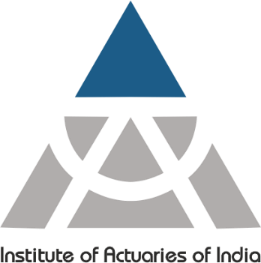 Insurance Contracts – Portfolio Transfer
Insurance Contracts – Transitional arrangements
www.actuariesindia.org
Risk Based Capital vs IFRS
Assets
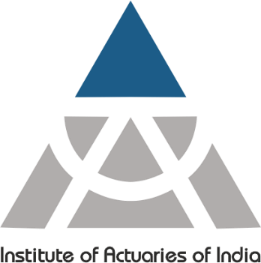 www.actuariesindia.org
Risk Based Capital vs IFRS
Assets (Continued..)
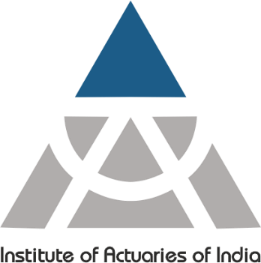 www.actuariesindia.org
Risk Based Capital vs IFRS
Assets (Continued..)
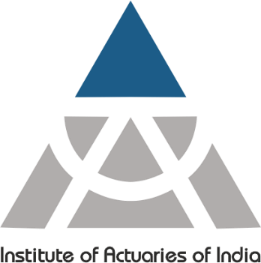 www.actuariesindia.org
Risk Based Capital vs IFRS
Assets (Continued..)
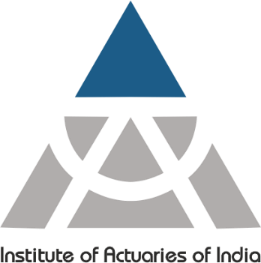 www.actuariesindia.org
Risk Based Capital vs IFRS
Assets (Continued..)
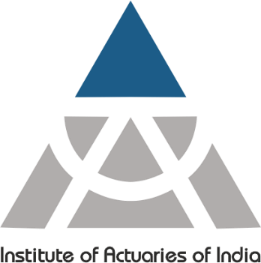 www.actuariesindia.org
Risk Based Capital vs IFRS
Liabilities
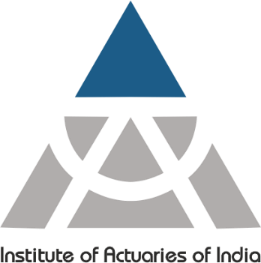 www.actuariesindia.org
Risk Based Capital vs IFRS
Liabilities
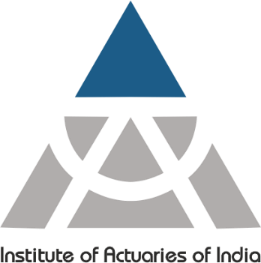 www.actuariesindia.org
Risk Based Capital vs IFRS
Group Reporting
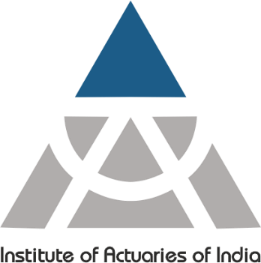 www.actuariesindia.org
Risk Based Capital vs IFRS
Illustration – Assets
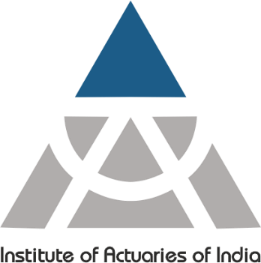 Items such as reinsurance recoverable against already settled claims within due date are considered as –ve liabilities instead of assets under RBC.  


Such classification difference has led to gap between IFRS and RBC
No differences in evaluation is observed in the following assets (post reclassification):

Tangible fixed assets
Employee Benefits Surplus
Insurance & Intermediary, reinsurance receivables
Cash & cash equivalents
Other assets such as intercompany debtors
www.actuariesindia.org
Risk Based Capital vs IFRS
Illustration – Assets (continued..)
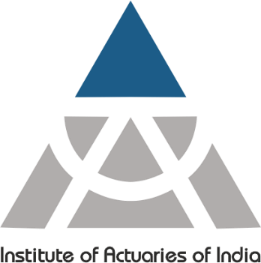 www.actuariesindia.org
Risk Based Capital vs IFRS
Illustration – Assets (continued..)
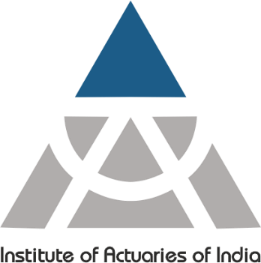 www.actuariesindia.org
Risk Based Capital vs IFRS
Illustration – Assets (continued..)
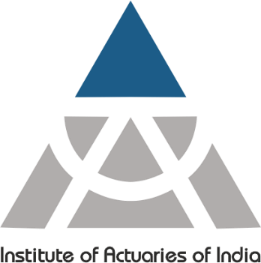 www.actuariesindia.org
Risk Based Capital vs IFRS
Illustration – Assets (continued..)
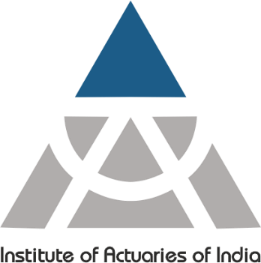 www.actuariesindia.org
Risk Based Capital vs IFRS
Illustration – Liabilities
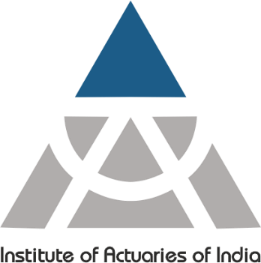 As discussed in the earlier slides (on liability illustration), there has been reclassification between assets and liabilities between IFRS and RBC.
No differences is evaluation is observed in the following liabilities (post reclassification):

Employee Benefits Obligations
Derivatives & debts
Provisions other than Technical Provisions
Other liabilities such as intercompany debtors
www.actuariesindia.org
www.actuariesindia.org
Risk Based Capital vs IFRS
Illustration – Liabilities (continued..)
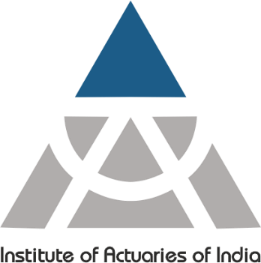 www.actuariesindia.org
Risk Based Capital vs IFRS
Illustration – Liabilities (continued..)
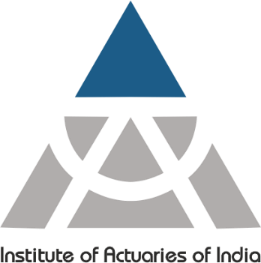 www.actuariesindia.org
Risk Based Capital vs IFRS
Illustration – Liabilities (continued..)
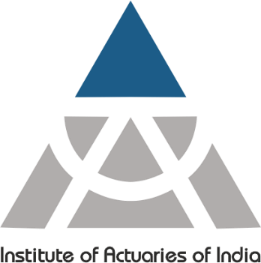 www.actuariesindia.org
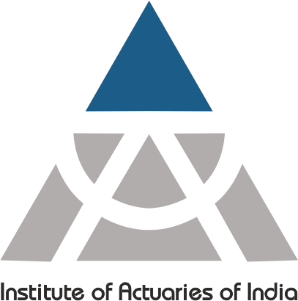 RBC Framework Landscape & Implementation Challenges
RBC Framework
Implementational Challenges
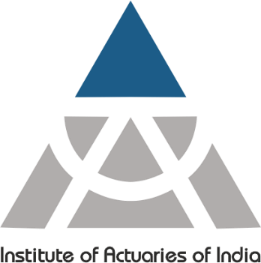 Implementation Challenges
Challenges to Standard Approach
Technical Challenges
Expertise Challenges
One-off surplus.

Reliability of risk-free rate (more for life). 

Pandemic risk.

Requirement to revalidate the appropriateness & adequacy of risk charges.

Alignment with IFRS 17 and prioritization.
Use test on internal capital model and its application in ERM.
Diversification benefit depending on scale and business mix.

Capital risk charges calibrated to average risk profile.

Difference in products & company structures.
Possibility of increase in the reinsurance cost.
Quality of data.

Lack of system support.

Pragmatic but not overly complicated.
Requires adequate resources in actuarial system.

Requirement for capacity building of supervisors.
www.actuariesindia.org
RBC Transition: EU Solvency I to Solvency II
Approach & Impact
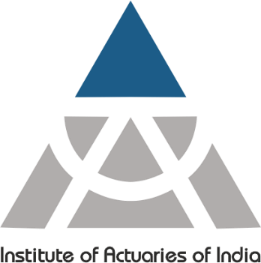 The Solvency II regime introduces for the 1st time a harmonised, sound & robust prudential framework for insurance firms in the EU. It is based on the risk profile of each individual insurance company to promote comparability, transparency & competitiveness.
Approach : 
Principle based regulation, flexibility to adopt either standard formula or internal capital model.
Three pillar approach - designed to deliver a more modern & secure prudential regulatory system
Transitional Measures to gradually phase in any increase in technical provisions for any business written prior to day 1(1 Jan 2016)
Requirement of approval of Internal Model from Regulator
Impact : 
Solvency II capital requirements will be forward-looking & economic. i.e., they will be tailored to the specific risks borne by each insurer, allowing an optimal allocation of capital
Redesign of management information metrics to integrate solvency results with other financial metrics for holistic & consistent management information.
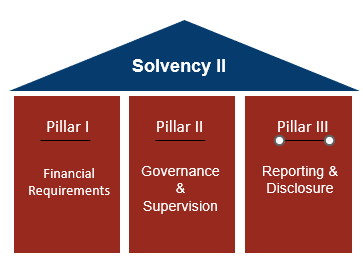 www.actuariesindia.org
RBC Transition: EU Solvency I to Solvency II
Challenges & Survey Results
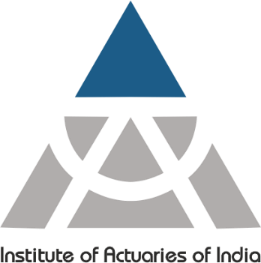 Standard Formula: -
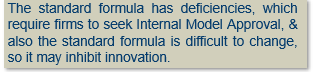 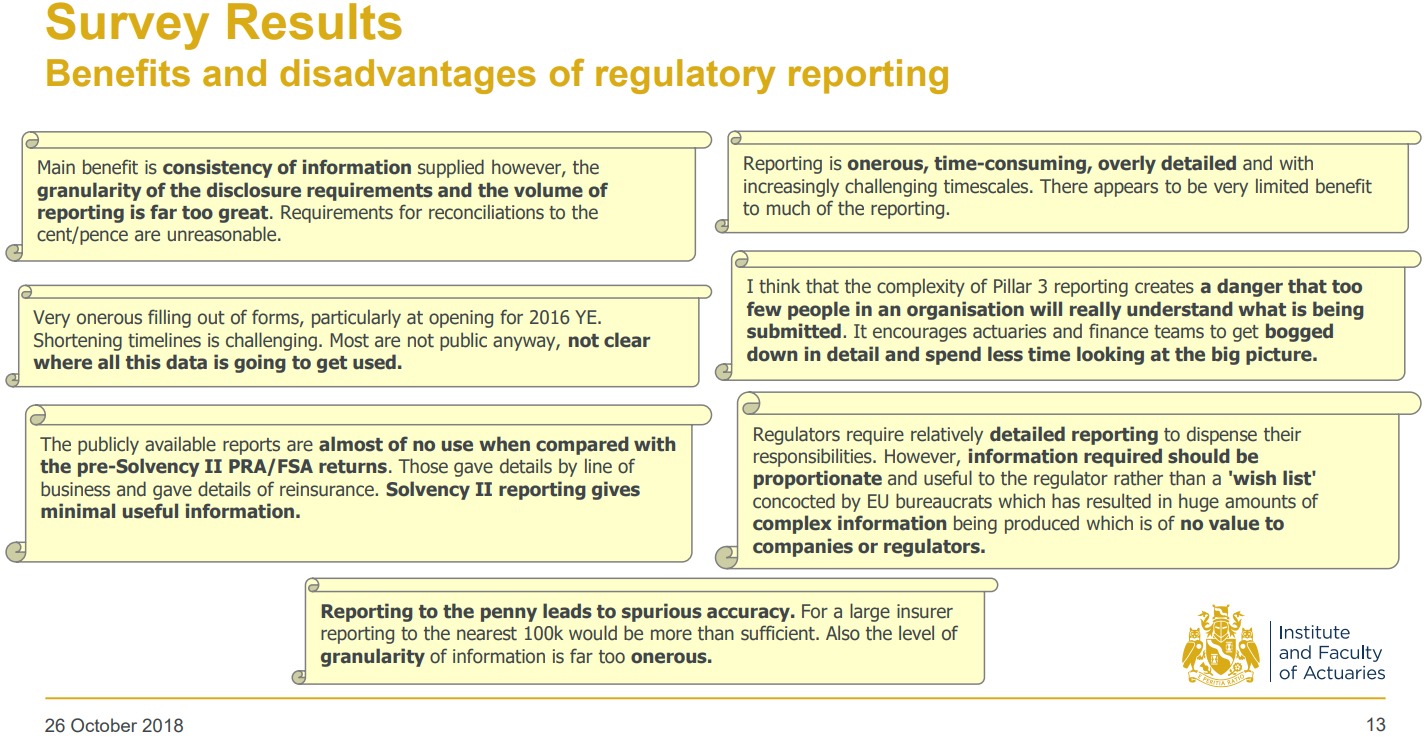 Financial Stability: -
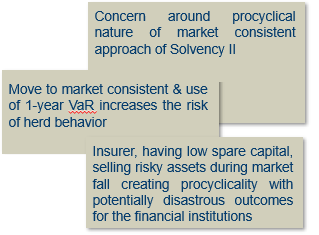 www.actuariesindia.org
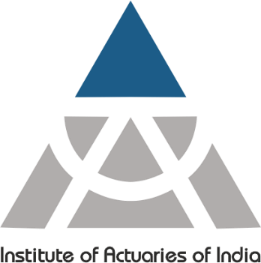 Thank you
www.actuariesindia.org
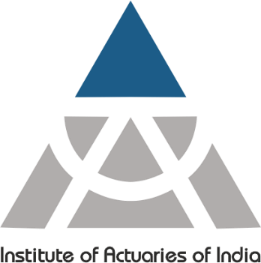 Q and A?
www.actuariesindia.org